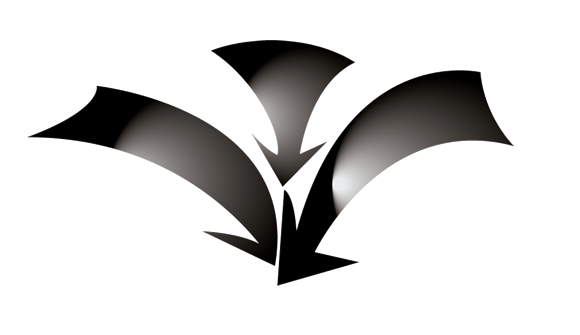 Resultados de entrevista y avances en la formación
Dirección Académica   ☻   Septiembre 2015
Instituto Nacional para la Educación de los Adultos
LOGROS
Asesores hispanohablantes formados en los esquemas de formación
Fuente: Registro Automatizado de Formación, noviembre 2013 a agosto  de 2015
1
LOGROS
Asesores MIB formados en los esquemas de formación
Fuente: Registro Automatizado de Formación, noviembre 2013 a septiembre de 2015
Sólo se considera formación inicial y continua la específica para el nivel que atiende el asesor.
2
RESULTADOS DE LAS ENCUESTAS APLICADAS
A LAS FIGURAS EDUCATIVAS PRIORITARIAS
NOVIEMBRE DE 2014
3
Encuesta a figuras educativas prioritariasResultados
Características de la población encuestada
El grupo de asesores  encuestados está constituido en su mayoría por una población no mayor a 25 años. En cambio, el grupo de enlaces educativos y el de responsables estatales de servicios educativos, tiene más de 40 años.
4
Resultados
Atención a los educandos
De los asesores encuestados el 16% atiende sólo un nivel, 14% atiende dos niveles y 69% atiende 3 niveles.
5
Resultados
Atención a los educandos
De los asesores encuestados, 50% cumplen con 5 a 8 horas de atención en asesoría a la semana y 50% cumplen con 1 a 4 horas.
6
Participación en procesos de formación de asesores
Asesores que han recibido distintos tipos de cursos de formación
7
Participación en procesos de formación de asesores
¿Consideras que la formación recibida
 ha sido de utilidad?
Sí
51% de los asesores expresaron haber recibido inducción, 68% formación inicial y 52% formación continua.

98% de los asesores considera que la formación recibida le ha sido de utilidad.

88% de los asesores expresó que recibe formación de acuerdo con las necesidades de sus educandos.
8
Resultados
Percepción  acerca de la formación inicial de alfabetizadores
Del 86 al 100% de las figuras consideran que los contenidos de la formación inicial de alfabetizadores tiene contenidos suficientes, una metodología adecuada y una duración suficiente.
9
Resultados
De 83 a 100% de las figuras educativas consideran que la formación inicial de asesores de nivel intermedio y avanzado tiene contenidos suficientes, una metodología adecuada y una duración suficiente.
10
Resultados
Dificultades de los asesores para asistir a los talleres de formación
La figura muestra que para los asesores la falta de recursos es la dificultad más grande para asistir a los talleres; en tanto que para los responsables estatales de SE y Coordinadores de Zona, es la falta de tiempo de los asesores.
11
Resultados
Contenidos que les interesa se incluyan en la formación
12
Resultados
¿Considera que los viáticos para la formación de figuras institucionales son suficientes y oportunos?
Las figuras más cercanas a la operación, son las que consideran 
en un menor porcentaje, que los viáticos son suficientes 
y oportunos
Sí
13
Resultados
Apoyos que las figuras solicitan al Instituto o Delegación para mejorar la formación
14
Recomendaciones
Con base en los resultados, se enuncian las siguientes recomendaciones:
Realizar acciones de formación dirigidas a las características de la población de asesores en el INEA. Considerar que son personas jóvenes, con amplia vocación de servicio.

La mayoría de las y los asesores atienden educandos en los tres niveles educativos, por lo que se debe garantizar que cuenten con los esquemas de formación correspondientes a los niveles que atienden.

Se requiere revisar los procedimientos para la distribución, aplicación y registro en el SASA de las evaluaciones formativas, para aprovechar su potencial como un instrumento que permita retroalimentar el proceso educativo.
15
Recomendaciones
Atender a las dificultades expresadas por los asesores para asistir a los talleres, pues muchas de ellas se derivan de la propia dinámica institucional: falta de programación, recursos y mala ubicación de las sedes de formación. También es importante considerar la solicitud de los asesores en relación con talleresde matemáticas.

Es necesario promover la socialización y participación de las Coordinaciones de Zona en la construcción de estrategias locales que permitan el logro de los objetivos de la formación y es importante que participen las coordinaciones en la planeación de  las acciones de formación.

Es muy importante revisar los mecanismos para el control, distribución y ejercicio de los recursos presupuestales destinados a la formación. Es claro que éstos no llegan a los asesores con suficiencia y oportunidad.
16
Recomendaciones
Las acciones de acompañamiento a los asesores deben contar con los componentes pedagógicos necesarios para su tarea educativa, además de los operativos que ya se les proporcionan.

Revisar la pertinencia de construir reportes que permitan la vinculación directa entre el SASA y el RAF, para que las figuras cuenten con información del proceso de formación de manera oportuna y con suficiencia para resolver sus necesidades.

Por último, se recomienda revisar y establecer prioridades acerca de la posibilidad de acercar a las figuras educativas los apoyos institucionales que requieren para realizar mejor su labor y con ello, las acciones de formación.
17